Отчет об исполнении бюджета Красновишерского муниципального района за 2018 год
1
Доходы бюджета Красновишерского муниципального района за 2018 год в разрезе видов доходов
2
Исполнение плана по доходам бюджета за 2018 год (тыс. руб.)
Исполнение плана по доходам – 96,7%
3
Структура основных видов доходов бюджета Красновишерского муниципального района в 2017-2018 г., %
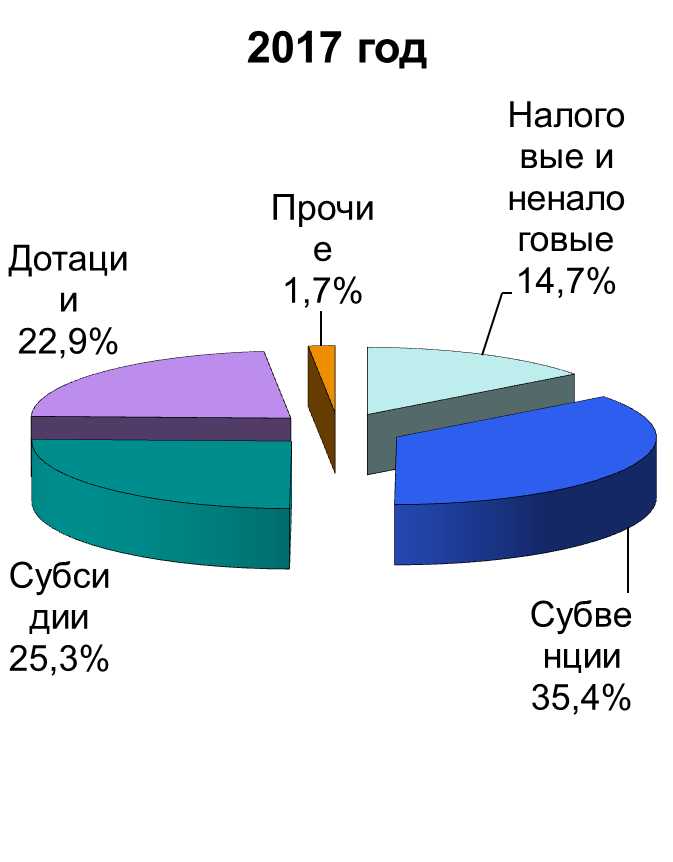 4
Динамика поступления налоговых и неналоговых доходов, тыс. руб.
5
Сравнительный анализ структуры налоговых и неналоговых доходов бюджета
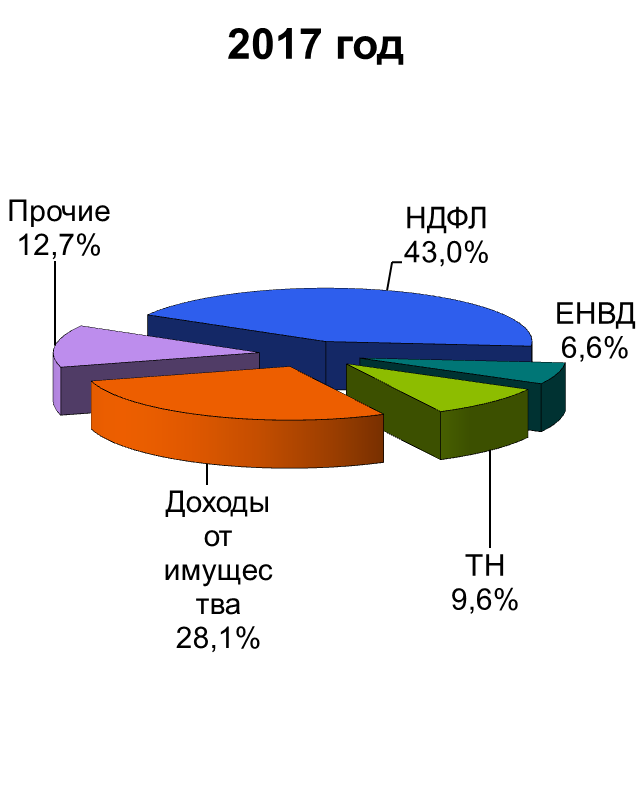 6
Динамика поступления налоговых доходов, т. руб.
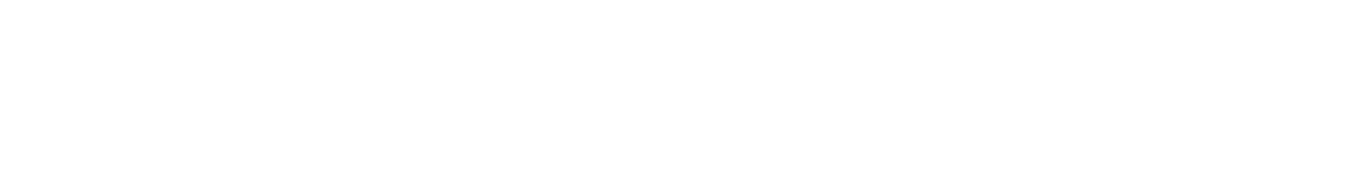 7
Динамика поступлений доходов, млн. руб.Налог на доходы физических лиц
8
Динамика поступлений доходов, млн. руб.Доходы от использования муниципальной собственности
9
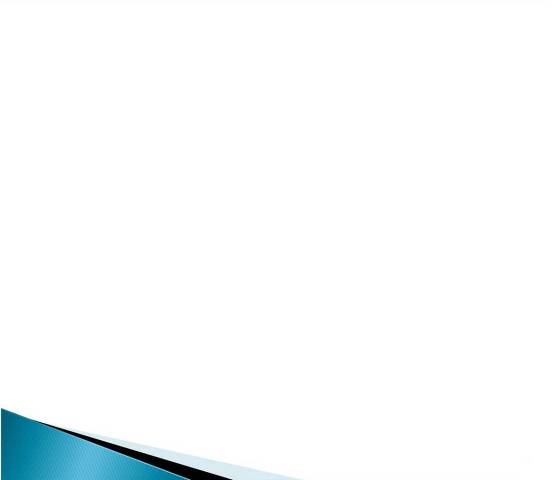 Динамика поступлений доходов, млн. руб.
ЕНВД
в % к пред. году
Транспортный налог
в % к пред. году
Исполнение плана по основным источникам налоговых и неналоговых поступлений доходов
99,9 %
11
Структура доходов поселений, %
12
Сравнение исполнения плана по налоговым и неналоговым доходам в разрезе МО за 2018 год, %
13
13
Исполнение плана по расходам бюджета за 2018 год
Исполнение плана по расходам – 88,3%
14
Структура расходов бюджета района
Расходы социальной направленности – 72,2%
15
МП «Развитие образования»
90,1%
Динамика роста (снижения) детей, посещающих образовательные учреждения
- 41
+ 5
17
МП «Развитие культуры»
43,7 %
МП «Семья и дети Вишеры»
92,4 %
МП «Развитие физической культуры, спорта и туризма»
99,6 %
МП «Экономическое развитие»
89,6 %
21
МП «Обеспечение безопасности жизнедеятельности населения»
99 %
МП «Развитие транспортной системы»
92,9 %
Анализ исполнения бюджета в части средств Дорожного фонда
24
Структура Дорожного фонда
25
Текущий ремонт автомобильных дорог
26
МП «Управление имуществом и земельными ресурсами»
84,1 %
МП «Градостроительная деятельность»
7,2 %
МП «Развитие и гармонизация межнациональных отношений»
100 %
МП «Создание условий для оказания медицинской помощи населению»
96,1 %
МП «Обеспечение жильем отдельных категорий граждан»
98,1 %
Динамика расходов в разрезе муниципальных программ
32
Динамика заработной платы отдельных категорий работников, руб.
33
Уровень дотационности бюджетов в разрезе МО
34
34
Объемы финансовой помощи поселениям в 2018 г.
35
Сведения об остатках бюджетных средств на счете бюджета района, тыс. руб.
36
Динамика доходов и расходов в 2017-2018 гг.
37
Утвердить:
38